Herhaling hoofdstuk 3:  Krachten
Zwaartekracht Fz grijpt aan in zwaartepunt Z.
Normaalkracht Fn grijpt aan op contactoppervlak.
Spankracht Fs grijpt aan op contactpunt.
Normaalkracht en spankracht zijn ‘flexibele’ krachten: passen zich aan om evenwicht te krijgen.
Fs
Fn
.
.
Fs
Z
Z
Fn
.
Z
Fz
Fz
Fz
§3.4:  Krachten in evenwicht
Voorbeeld: construeer de ontbrekende krachten zodat er evenwicht is
F3
F2
F2
F1
F1
F3?
Krachten optellen d.m.v. rekenen
F12
F12,y
F2
F1
F2,y
(let op mintekens)
F1,y
F12,x
F1,x
F2,x
Krachten op helling
Fs?
Fz,x
Fz,y
Fz=300 N
§3.5 en §3.6:  Eerste en tweede wet van Newton
1e wet van Newton: geen resulterende kracht, dan staat een	voorwerp stil, of beweegt het met constante snelheid in 	een rechte lijn
		Fres = 0  v is constant        (v=0 is ook constant!)
2e wet van Newton:   Fres=ma
Vaak gebruikt in combinatie met vergelijkingen/ grafieken voor eenparig versnelde bewegingen:
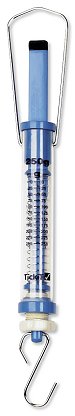 a
Ftouw
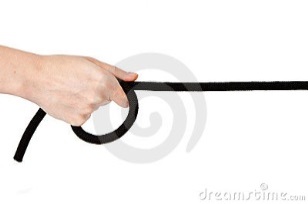 Fs
a = v/t (raaklijn in v-t grafiek)
Fw
F//
Fres=Ftouw-F// - Fw
F┴
Fz
Fz
Fres = Fs - Fz
§3.7:  Derde wet van Newton
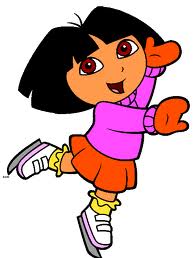 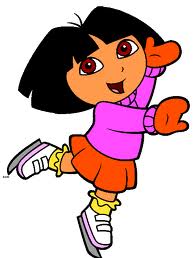 3e wet van Newton: als voorwerp A een kracht uitoefent op voorwerp B, dan oefent B een tegengestelde en even grote kracht uit op A.
Fn: van grond op blok
.
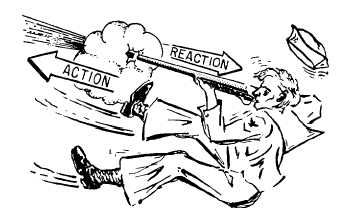 Z
Fz: van aarde op blok
Fgewicht: van blok op grond
(reactiekracht van Fn)
Fgew=Fn geldt altijd!
Fz=Fgew geldt alleen als a=0!
Fg: van blok op aarde
(reactiekracht van Fz)
360
Herhaling hoofdstuk 7:  Cirkelbewegingen
eenparige cirkelbeweging: de baansnelheid is constant, ofwel in elk tijdsinterval t legt het voorwerp een even grote afstand af
v
v
v
v
v
v
v
v
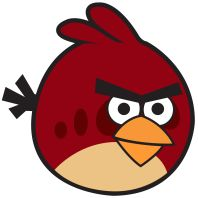 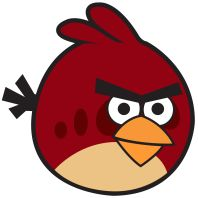 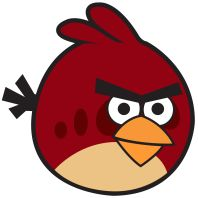 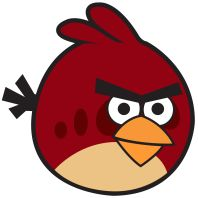 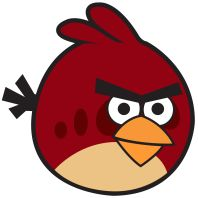 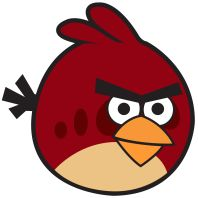 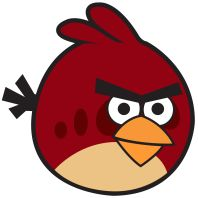 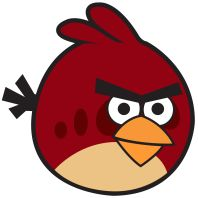 Toerental (n) = aantal omwentelingen (rondjes) per minuut
§7.2:  Middelpuntzoekende kracht
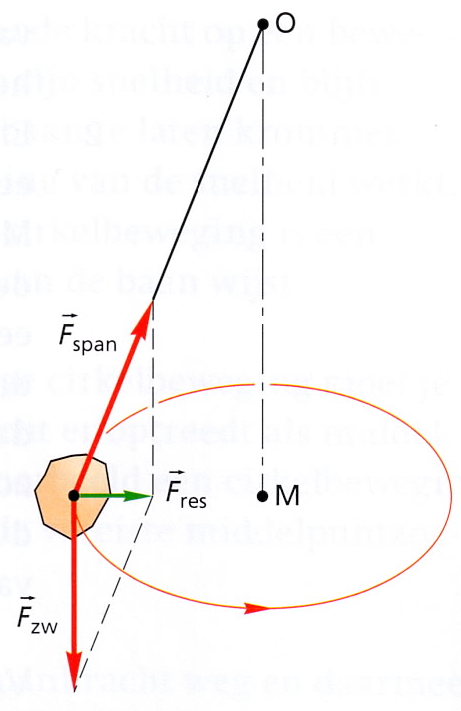 Deze resulterende kracht (!!) noemen we 
     de middelpuntzoekende kracht:
Fmpz is dus geen “echte” kracht maar er is altijd een andere kracht, of een combi van krachten, die de rol speelt van middelpuntzoekende kracht. Vaak: Fs(&Fz), Fschuifweerstand, Fgravitatie
§7.3:  Gravitatiekracht
Gravitatiekracht: de kracht die elke twee voorwerpen dankzij hun massa op elkaar uitoefenen.
Fg
Fg
m1
m2
r
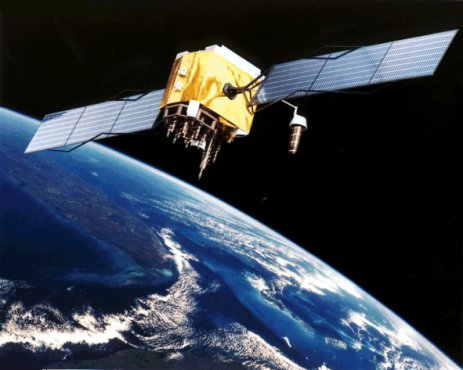